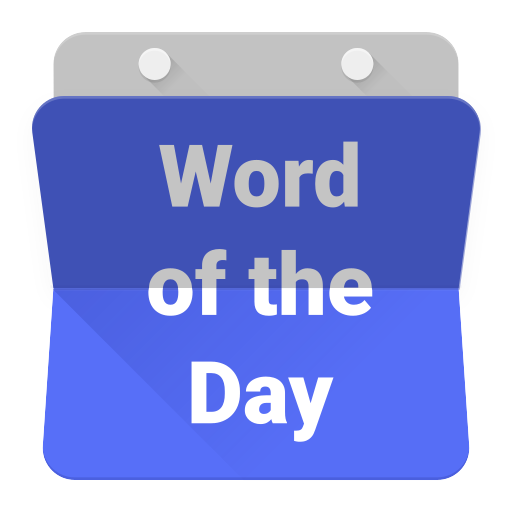 sampan
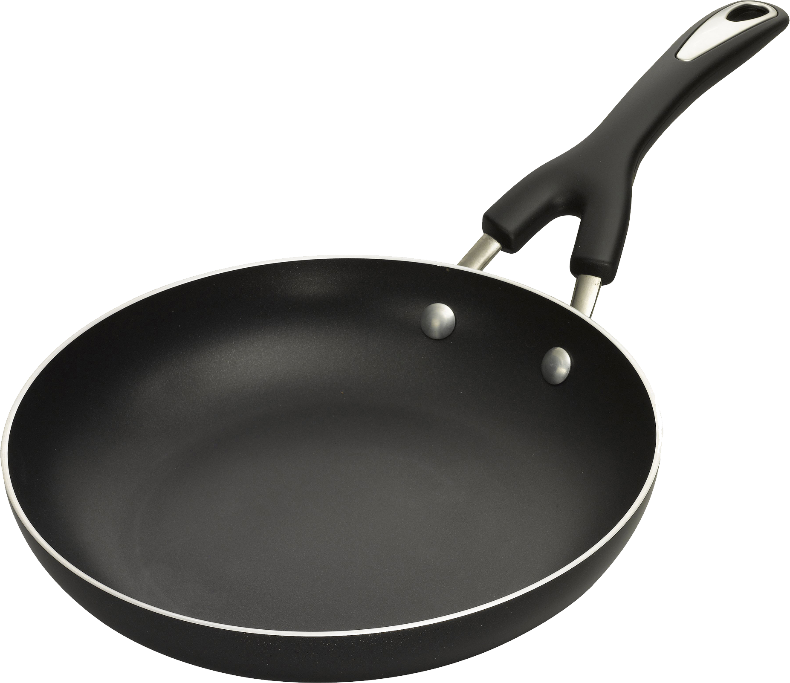 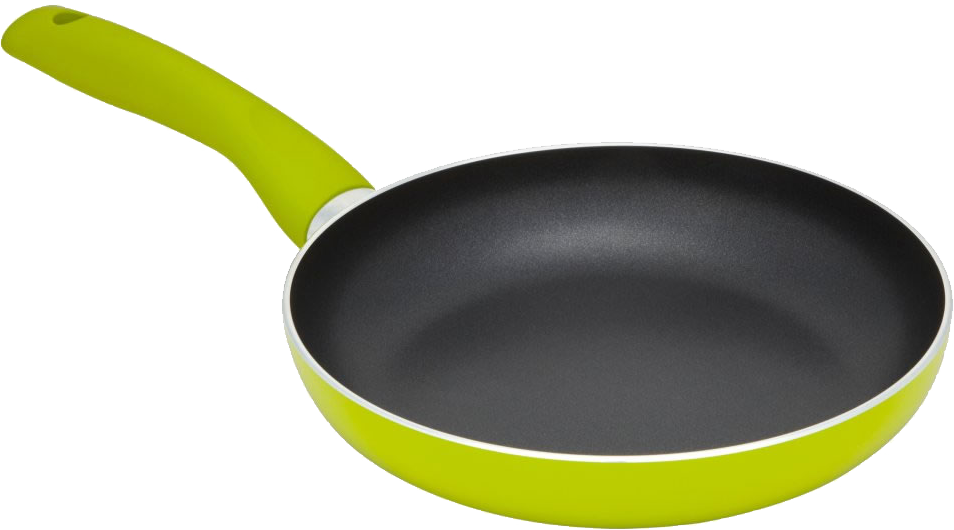 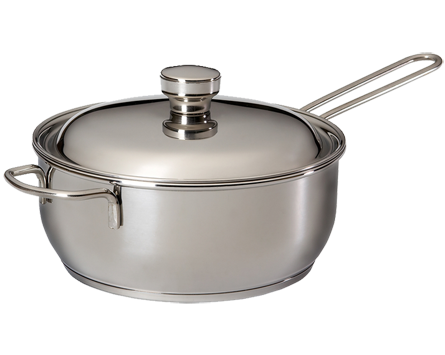 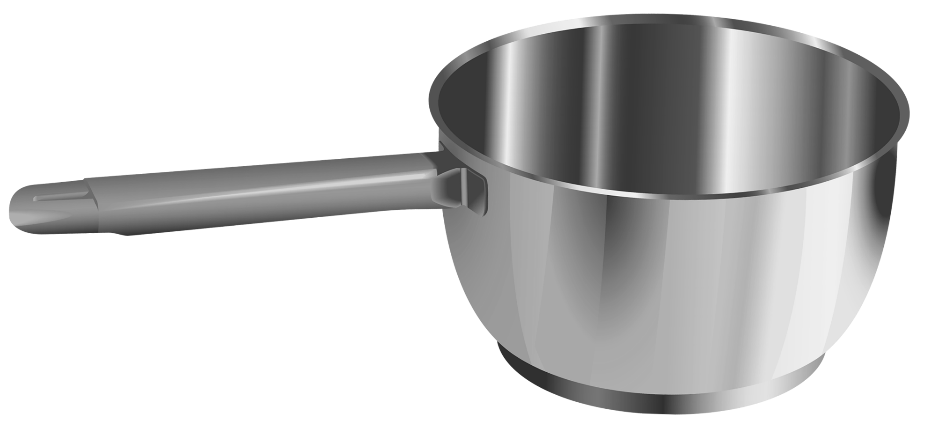 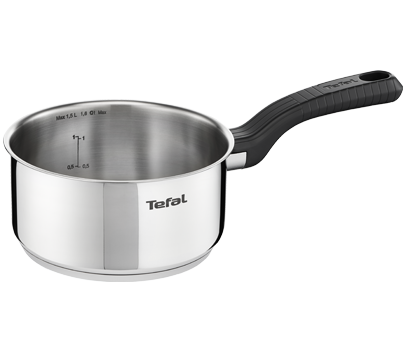 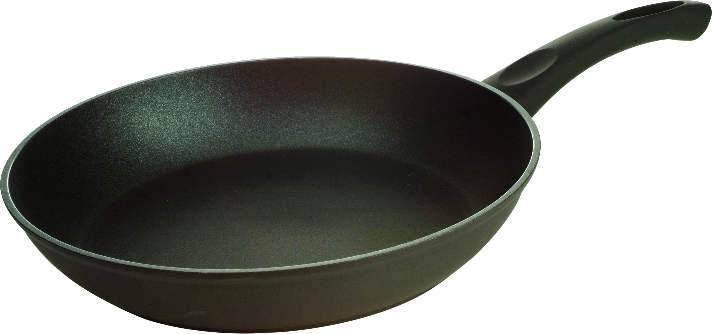 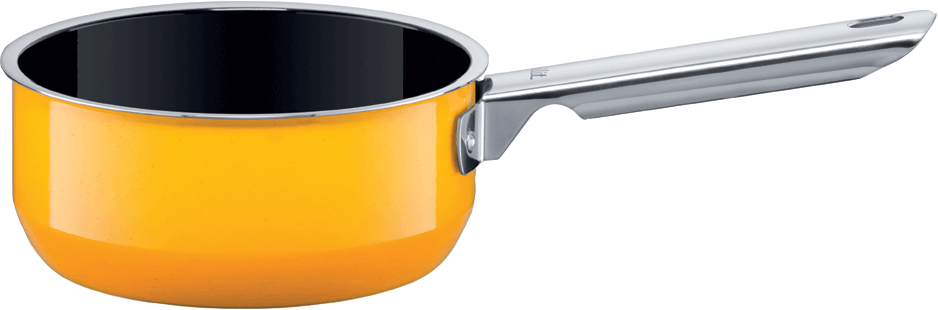 sampan
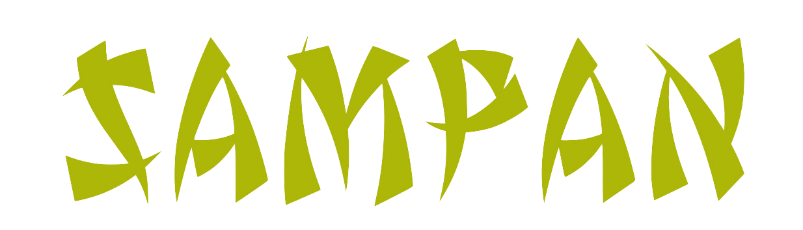 You must surely be thinking that “sampan”, pronounced “some-pun”,  is the Indonesian word for “some pans”, right? 
Sorry to “pan” that idea, but the noun “sampan” means a traditional wooden boat in Indonesian.
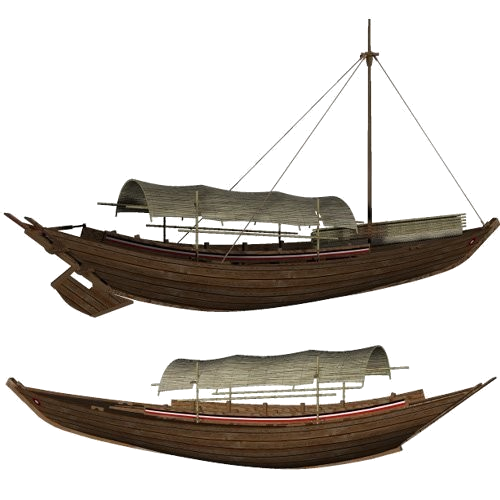 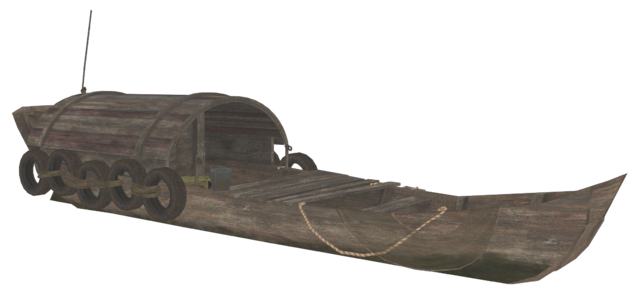 sampan
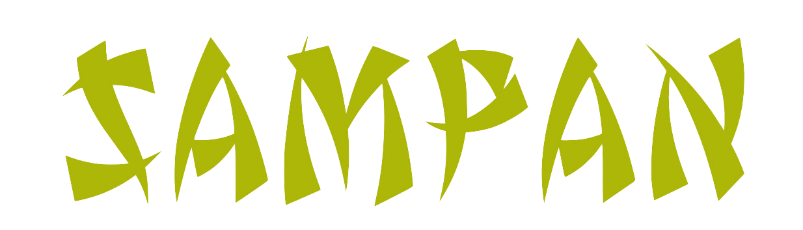 When sailing on a “sampan”, it would be wise to take “some-pans” along just in case the “sampan” starts to leak water.
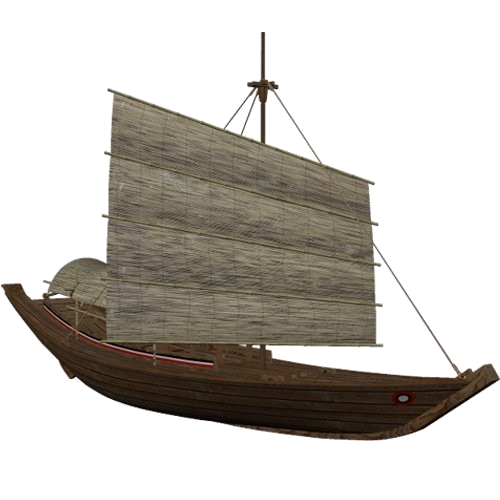 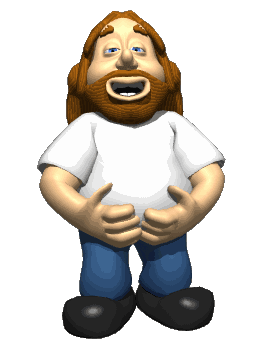 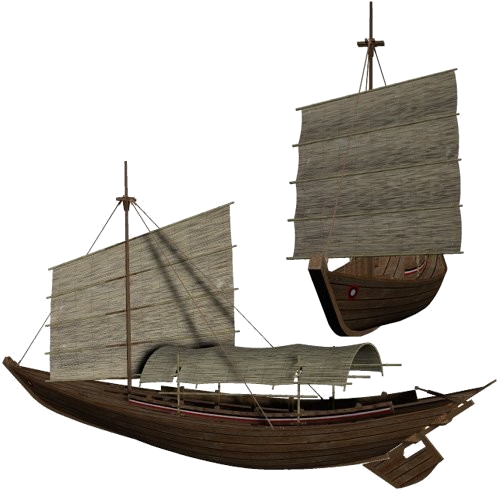 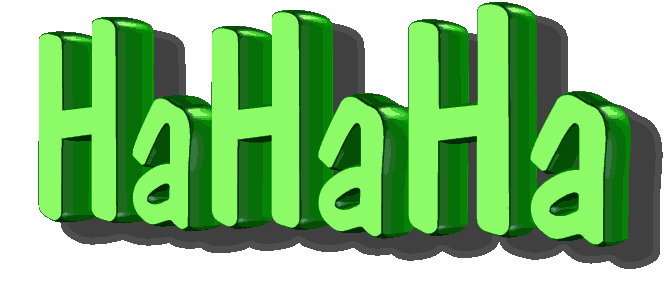